Chơi nào
BẮT ĐẦU
TRÒ CHƠI ĐOÁN HÌNH
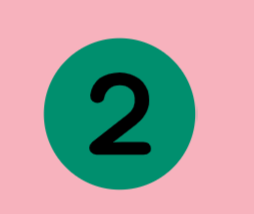 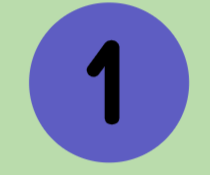 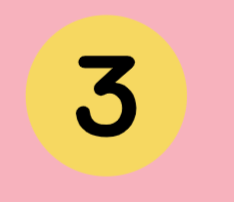 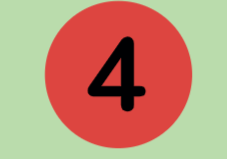 BẠN SẴN SÀNG RỒI CHỨ?
Điền ep êp ip up vào phần còn thiếu
ép
ria m
Điền ep êp ip up 
vào phần còn thiếu
ếp
b      lửa
Điền ep êp ip up 
vào phần còn thiếu
íp
mắt h
Điền ep êp ip up 
vào phần còn thiếu
b       bê
úp
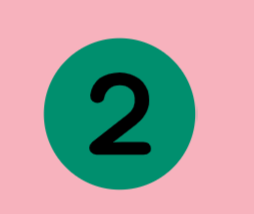 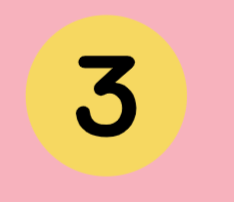 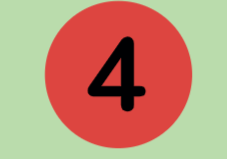 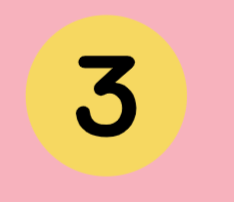 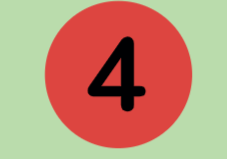 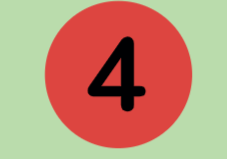 Bài 57
anh ênh inh
Con kênh xinh xinh chảy qua cánh đồng.
nh
ênh
nh
anh
inh
nh
quả chanh
bờ kênh
kính râm
kênh
Nhà vịt ở gần một con kênh xinh xinh. Hôm nay trời đẹp, bố mẹ cho vịt ra kênh tập bơi. Mới tập mà vịt con đã bơi rất nhanh. Vịt bố vịt mẹ vui quá kêu cạp cạp. Gia đình vịt làm xôn xao cả mặt kênh.
xinh xinh
kênh
nhanh
đình
kênh
Thanks you